How to design and buildlightweight and compact telescopesAlan Scott
Deep Space Trill 12” truss dob reflectorthat fits in a suitcase
Deep Space 4 (.4m, 16”)
Deep Space 5 (.5m, 20”)
Deep Space 5
Deep Space TelescopesWebsites
https://user.xmission.com/~alanne/DS5/DS5Main.html
https://user.xmission.com/~alanne/DS4/DS4Main.html
https://user.xmission.com/~alanne/DStr/DS-tr-Main.html
Deep Space Trill (.3m, 12”)
DS Trill in a suitcase
DS Trill
Deep Space
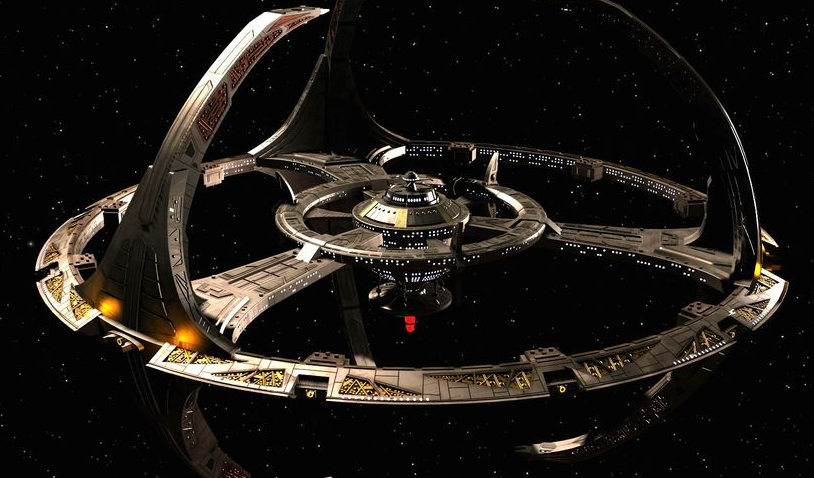 Trill
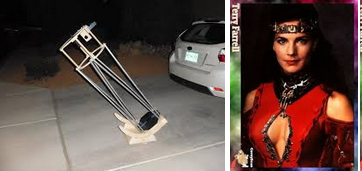 What is a reflecting telescope?
Designing and building a Telescope
Choose the correct goals
Order the goals
Work big picture before details
Design on paper first
Prototype the hard stuff
Order of design and build is mirror box, upper cage, trusses, bearings , rocker box and ground board
Good Goals
Target objects (planets, double stars, clusters)
Optics size and type (light gathering)
Eyepiece height (do I need a ladder?)
Weight and size in transport (how to move it?)
Setup / teardown time (at 3am)
Total system cost (telescope, eyepieces, transport)
Obsession classics – designed with great goals
Bad Goals
Wire spider (DS-4)
Single ring upper cage (DS-4)
Compact telescope that is too heavy to lift, and needs wheel barrow handles, ramps and/or ladder. (Obsession 18” UC is 72 lbs)
Ultra light that is flimsy, needs a ladder or is not compact
Why build a travel telescope - OzSky
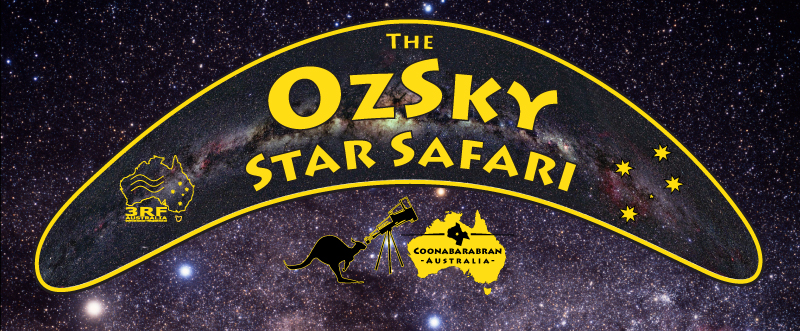 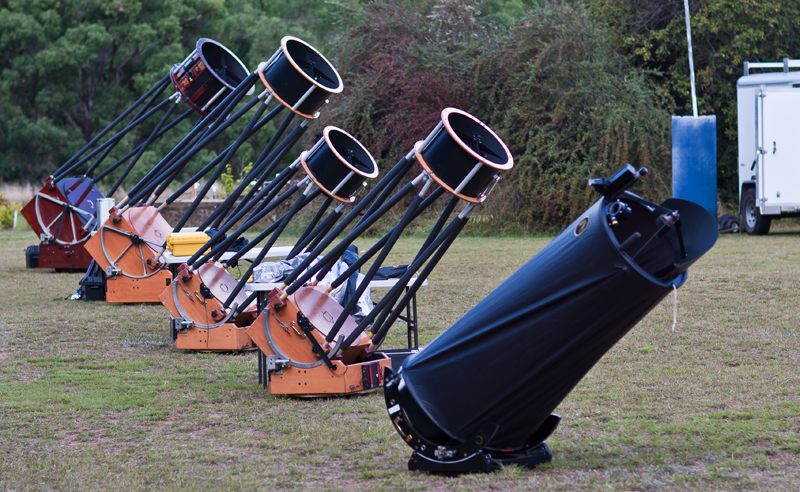 OzSky 2017
First things first
Why build a travel telescope?
Have personal telescope at OzSky
Have an air travel ready telescope for star parties
Engineering/ craftsmanship challenge
Fun… I enjoy designing and building telescopes
Can I buy it?
Probably not
Primary goals for Trill
How do you ship the telescope?  UPS, checked luggage, or carry on luggage?
Answer: checked luggage.  
Advantage: This allowed larger mirror and heavier telescope, and reduced threat going through security.
Disadvantage: Scope will undergo rougher treatment.
How do you package the telescope?  Examples – box, crate, or luggage?
Answer: 2 wheeled luggage.
Advantage: This allows easy ground transport.
Ordered Goals for Trill
Telescope fits in suitcase (24”X15 ½”X8”)
Total weight under 50 lbs (24 kg) including suitcase for airline travel, 44 lbs (20 kg) for train travel (final here at Okie-Tex is 46 lbs, 21 kg)

Largest mirror for size and weight limits
Eyepiece height under 66” (1.67 m)
Packed telescope almost indestructible
Mirror enclosed, stay with telescope
Setup/teardown time around 15 minutes
The most important toolsin the toolbox
Trill’s Stored Size
Height (maximum 8” unexpanded)
1” trusses on bottom of case
½” ground board
½” rocker box bottom
½” mirror box plywood bottom
¾” mirror cell and empty space above mirror
1 ½” mirror 
3 x ½” upper cage plywood rings
2 x ½” bearings
Total: 7 ¼”
Trill’s Stored Size
Width of mirror and rocker box (maximum 15 ½” )
12” mirror
½” gap
2 x ½” plywood sides
1” for trusses
Total: 14 ½”

Width of secondary cage (maximum 15 ½”)
12” mirror diameter
13” inner ring diameter
15” outer ring diameter
Total: 15”
Trill’s weight (finals, actual)
14 lbs 3 oz – 12” diameter 1 ½” thick mirror
4 lbs 5 oz – mirror box and cell
5 lbs 2 oz – trusses
3 lbs 4 oz – upper cage (includes focuser and secondary)
1 lbs 5 oz – bearings
4 lbs 8 oz – rocker box and base
7 lbs 0 oz – Suitcase
Total scope: 32 lbs 11 oz
Total package: 39 lbs 11 oz
High level design concepts (1)
Mirror box bottom drops to collimate, attaches solid for transport.
Mirror box fits within rocker box.
Bearings 1” radius too small.  Need to add 3 lbs of rocks to front of mirror box.  
Bearings only go to 10 degrees from horizon.
Trusses split in half.  23 ½” long.  Friction fit.
High level design concepts (2)
1 ¼” lightweight helical Crayford HC-1.
Rigel Quickfinder red dot finder and protractors.
Eyepieces are: 24mm Panoptic, 12mm (2x Tele Vue barlow), 8mm (3x Tele Vue barlow).
Spider/ secondary holder: commercial Astrosystems.
Final stats
Mirror: 12” f 5, 1 ½” thick
Stored footprint: 15” x 16” x 7”
Weight – remove extra parts: 42.5 lbs (including removing seat lift and coat)
Weight - heaviest: 47.5 lbs (includes seat lift and coat)
Eyepiece height at zenith: 58”
Setup is around 20 minutes (missed goal)
Final observations
Very stable and balance is good
Wind is somewhat problematical, due to lack of weight
Resistant to dewing (except secondary)
Collimation works well
Eyepieces work well
Let’s make a telescope!
Mirror box
Mirror box
Mirror cell
Upper cage parts
Upper cage complete
Trusses
Upper attachment trusses
Lower attachment trusses
Find focus, cut dowels to length
Find the Center of Gravity(Warning, math ahead)
Center of gravity (CG) ALWAYS equals center of rotation of the bearings.
Weight times distance above CG (secondary) equals weight times distance below (mirror box).



OK, I lied, ask me if you care about the math.
Basically, calculate the theoretical CG.  Do the bearings fit in the suitcase?
Find the actual center of gravity
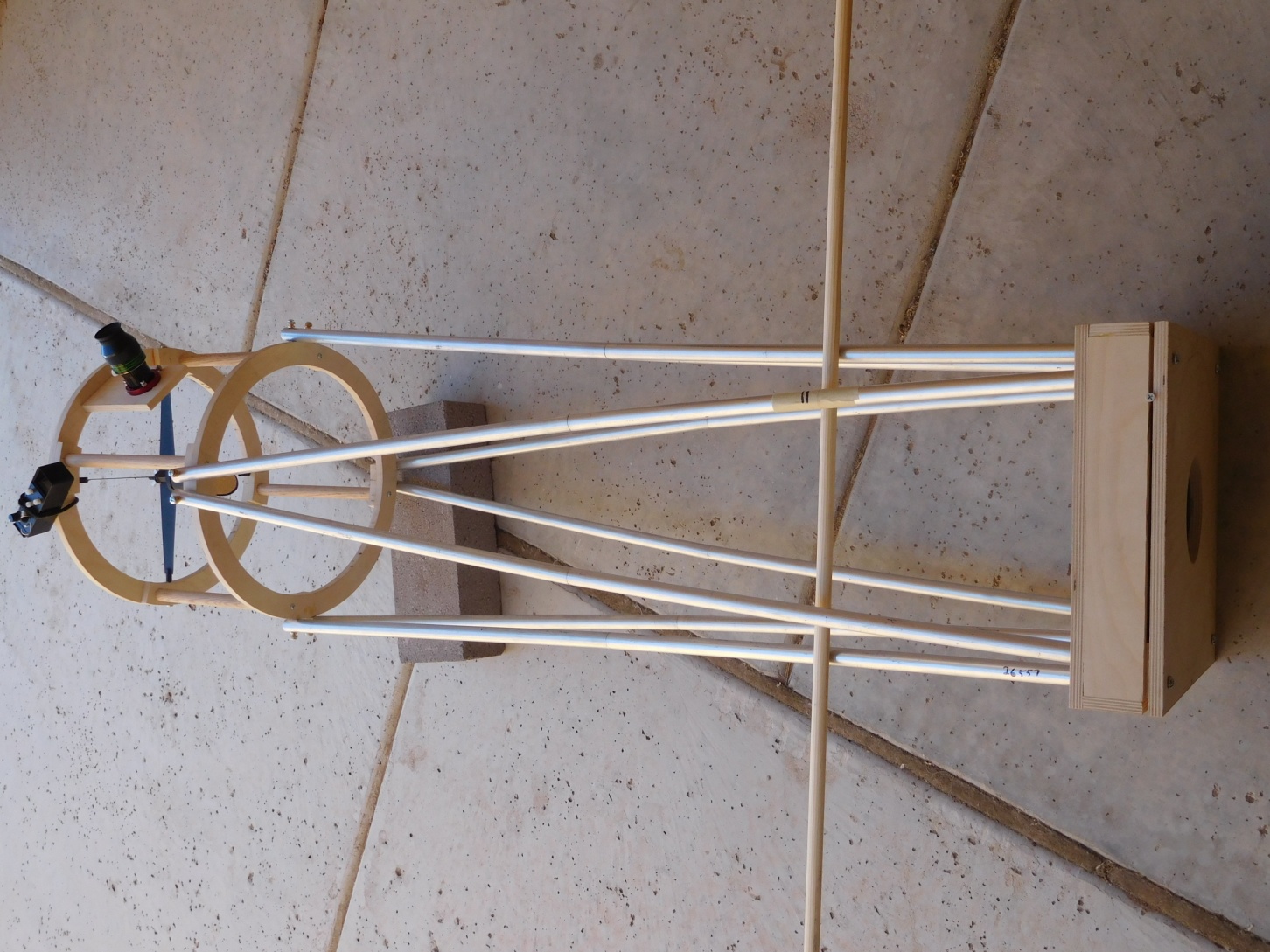 Center of bearingsequal center of gravity
Rocker box
Ground board
Bearings and stuff
Painting mirror box bottom
Protractors
Eyepieces and filters
Suitcase spacers and a seat
Don’t just use my ideas!Dale Murray’s mirror cell
Mirror cell from Stellafane
DS 5’s mirror cell
How did trill do?
Omega Centauri.  “Oh my god, Spectacular.” Lachlan MacDonald.
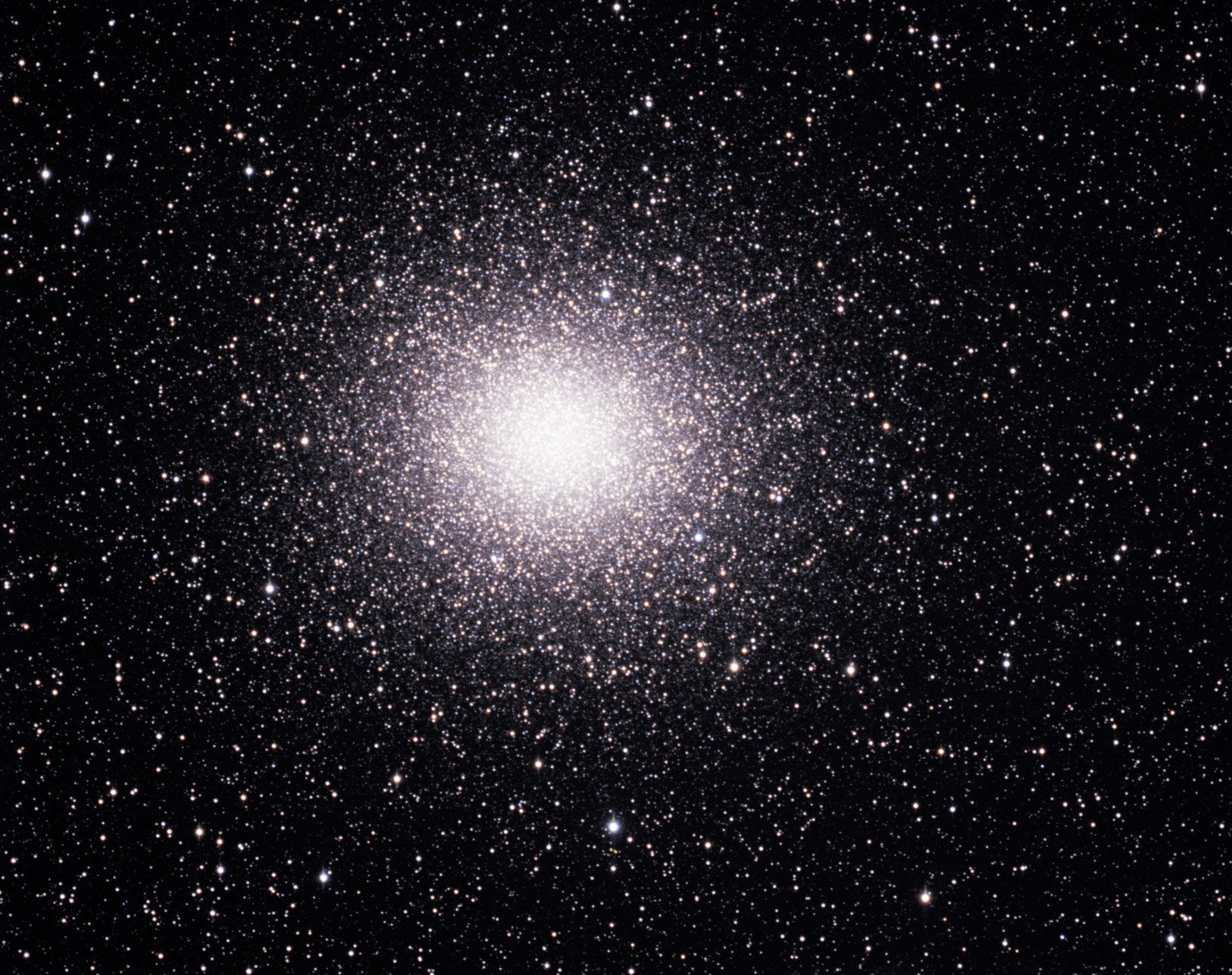 Fine out, disaster back
The scope survived fine flying to Australia, train to and from Coona.
Very nice taxi driver in Sydney drop tested the scope from 3 feet up.  (Well, it actually fell out of a trailer.)
Only major damage was a trashed spider.  
Mirror and mirror box are fine!
I am adding a 1” insulation layer above the secondary for airline travel.
Deep Space Trill
Let’s see a telescope
Deep Space Trill